Кыргыз тили, 2- классСабактын темасы : Дарак жемиши менен баалуу   (дерево ценно плодами)
Сабактын максаты:
Макалдар аркылуу тил, жатыктырып, которууга машыгат.
Жемиштерди сүрөттөп, сөз байлыгы өсөт, оозеки кебинде колдоно алат.
Жакшы көргөн, жаман көргөн жемиштери жөнүндө аӊгемелеп , байланыштуу кеби өсөт. 
Текст  боюнча суроого жооп аркылуу өз ой-пикирин айтууга үйрөнөт.
Тапшырманы текшеребиз
Жаттаган сөздөрдү айтабыз
Алар менен сөз айкаштарын түзөбүз
«Жемиш багы» тексттинде эмне жөнүндө айтылган?
өткөн сабакта кайсы макал менен тааныштыӊар? Ал макал эмне жөнүндө экен?
Ширин, бышкан, тоголок, сүйрү, кызыл, көгүлжүм, сары, таттуу, кычкыл, даамдуу
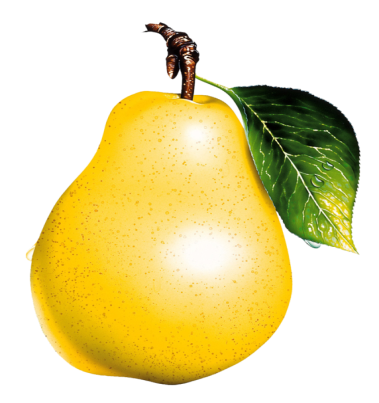 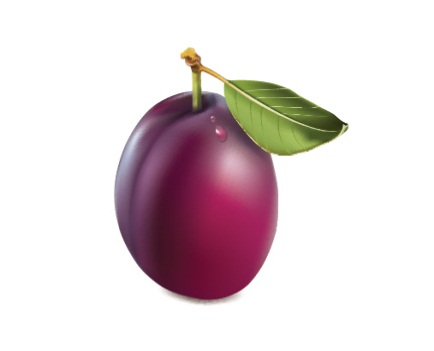 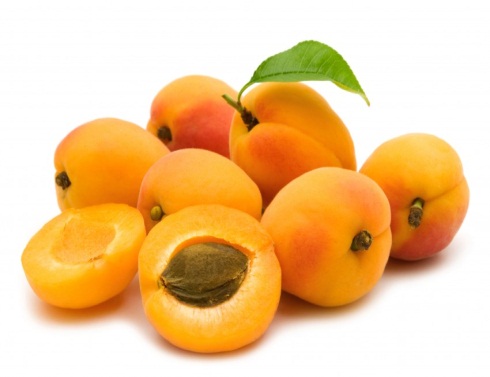 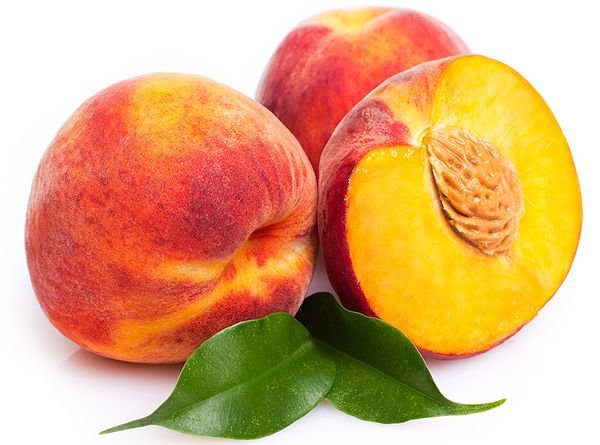 Жаӊы сөздөр
Дарак – дерево
Адам –человек 
Шумкар –орёл 
Акыл – ум
Учуу – полёт 
Таануу – признание
Макалдар менен таанышабыз
Дарак жемишинен таанылат
Адам акылынан таанылат
Шумкар учушунан таанылат 
Без труда нет отдыха.Без труда нет плода.Без ученья, без труда и жизнь негодна никуда.
КИТЕП МЕНЕН ИШТЕЙБИЗ
Тапшырма
Дептер  47-  бет
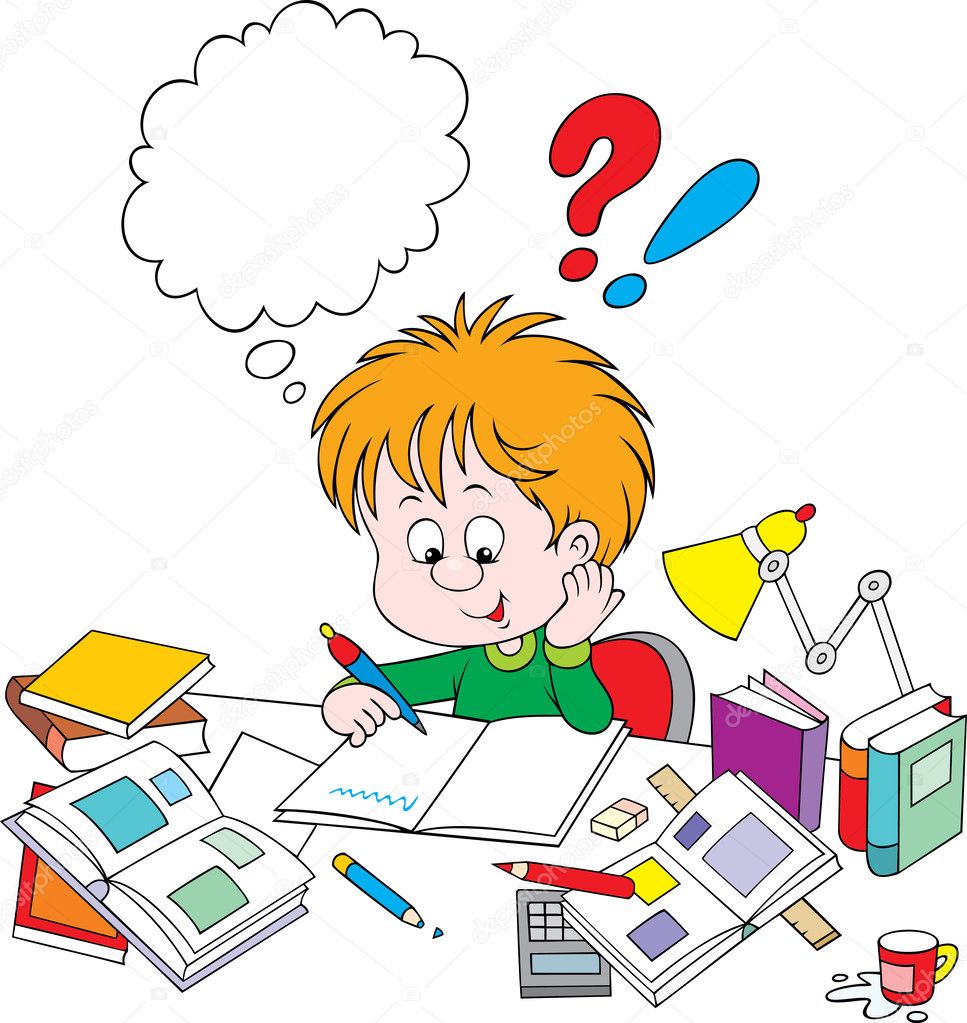